RadarGun: Toward a Performance Testing Framework
Symposium on Software Performance 2017
Sören Henning, Christian Wulf, and 
Wilhelm Hasselbring

09.11.2017
Software Engineering Group
Kiel University, Germany
[Speaker Notes: first discuss which requirements …
most available ones are functional or benchmarking …]
Why No Manual Measurements?
Typical code to measure performance



Strange measurements with VM-based languages:
startInNs = System.nanoTime();
obj.method(x,y,z);
endInNs = System.nanoTime();
durationInNs = endInNs – startInNs;
3. VMrun
2. VMrun
1. VMrun
RadarGun
2
[Speaker Notes: Why do we need a framework? Why don‘t we measurement performance by hand, like shown code snippet
How to get stable measurements?
That is: how to avoid these effects? => next slide]
Compiler Optimizations
Methods without side-effects



Method with simple loops
double benchmark() {
  return Math.sin(Math.PI));
}
int benchmark() {
  int sum = 0;
  for (int i=0; i<numIterations; i++) {
    sum = sum + 2;
  }
  return sum;
}
for: 1; 1,000; 1,000,000
RadarGun
3
[Speaker Notes: memoize return value
return numIterations*2;]
Further Considerations
Measurement Aggregation 
	average, min, max, median
Performance Assertion
assertEquals(avgDurationInNs, 2500);
@Test(timeout=2600)
double benchmark() { … }
timeout in ms!		=>	µs and ns not possible
assertEquals(avgDurationInNs, 2400, 2600);
RadarGun
4
[Speaker Notes: aggregation of multiple runs
due to the operating system's scheduler
drop/decrease of performance
unintended]
Hardware-Dependent Results
Automatically differentiate between different machines
Continuous Integration 
node
Developer
node
Idea: 
a change in performance can be observed on all nodes
Defined assertion: 
42-61 ms
Measurements:
avg: 55 ms
min: 41 ms
max: 59 ms
Defined assertion: 
23-27 ms
Measurements:
avg: 25 ms
min: 23 ms
max: 30 ms
RadarGun
5
[Speaker Notes: a company uses more than one testing machine, or
detect before pushing changes to the CI server]
Available Frameworks
MooBench: only for monitoring frameworks and no performance assertions
java -classpath MooBench.jar kieker.tcp.TcpConsumer
java -javaagent:kieker-aspectj.jar \
	-jar MooBench.jar -a MooBench.mA.MonitoredClass \
       --output-filename results.csv …
JMH: no performance assertions
java -jar target/benchmarks.jar –o results.csv
Foo et al. [Foo+15]: automatic detection of deviations   
    based on past measurements
RadarGun
6
[Speaker Notes: command shows: we cannot pass assertions]
Outline
Motivation
Performance Testing Framework: RadarGun
Feasibility Evaluation:
Execution on console (for developer node)
Execution in Jenkins (for CI node)
Conclusions & Future Work
RadarGun
7
RadarGun: Overview
RadarGun
benchmarks.jar
assertions.yaml
java -cp RadarGun.jar:target/benchmarks.jar radargun.Main \     --cp-assertions assertions/se-jenkins.yaml
RadarGun
8
[Speaker Notes: return code unequal to 0
ok? so, let‘s have a closer look at the input and output of RadarGun]
Example Input for RadarGun
MyFirstBenchmark.java
@OutputTimeUnit(TimeUnit.NANOSECONDS)
@BenchmarkMode(Mode.AverageTime)
class MyFirstBenchmark {
  double x = …;

  @Benchmark
  double run() {
    return Math.sin(x);
  }
}
assertions.yaml
--- 
identifier: MacAddressIdentifier 
parameters: [01:23:45:67:89:AB] 
tests: 
  myproject.benchmark.MyFirstBenchmark.run:  [70, 90]  
  myproject.benchmark.MySecondBenchmark.run: [6.4, 6.7] 
  myproject.benchmark.MyThirdBenchmark.run:  [1300, 1400] 
---
...
RadarGun
9
Output on Console
Test result status
Benchmark name
[SUCCESSFUL]
teetime.benchmark.Port2PortBenchmark.queue
Expected score interval: [30.0, 35.0]
Actual score: 32.777 ± 1.982 ns/op (ci=99.9%)
Test measurement
(avg with computed confidence interval)
Defined assertion
RadarGun
10
[Speaker Notes: introduce score as general term in JMH for execution time and throughput]
Output in Jenkins
Application‘s Build and Test Job
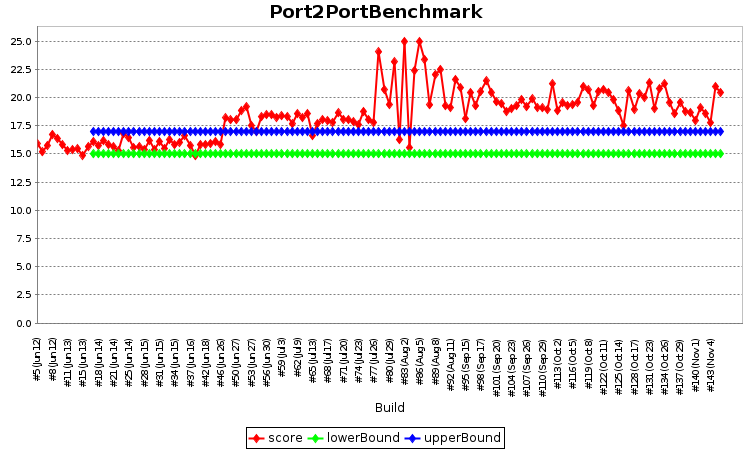 Application‘s Performance Tests Job
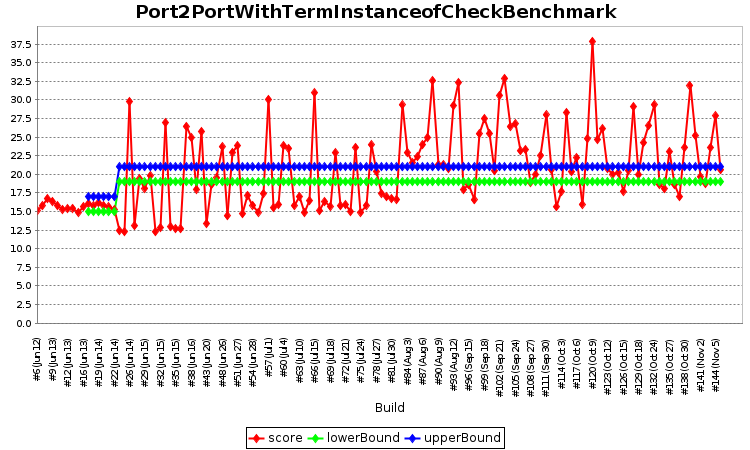 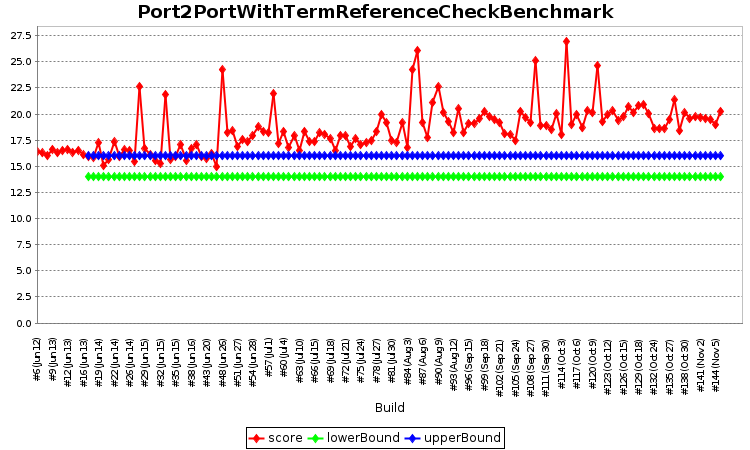 RadarGun
11
RadarGun‘s Jenkins Plot in Detail
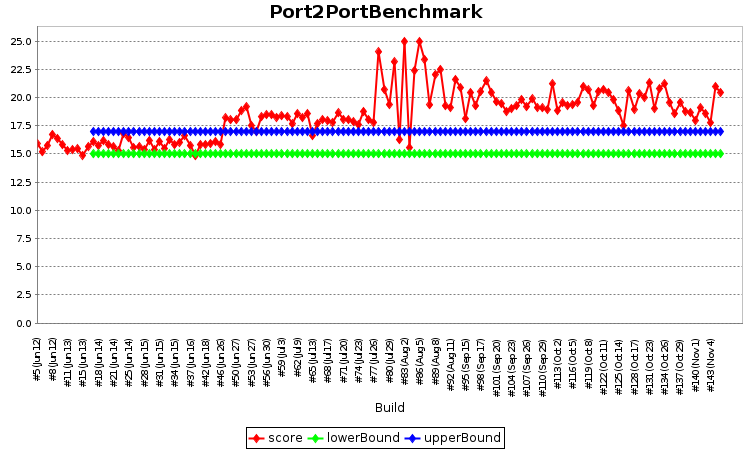 6
5
3
4
2
1
RadarGun
12
Feasibility Evaluation
Goal: A performance tests correctly passes and fails on console and in Jenkins
Scenarios:
within assertion interval (builds #59-78)
below assertion interval (build #76)
above assertion interval (build #69)
Benchmarks from TeeTime1 + RadarGun
1 https://github.com/teetime-framework/TeeTime
RadarGun
13
[Speaker Notes: - combination does not necessarily reflect a real-world scenario
- performance tests must be executed one by one; never in parallel. Otherwise, results cannot be checked reliably.]
Results in Jenkins
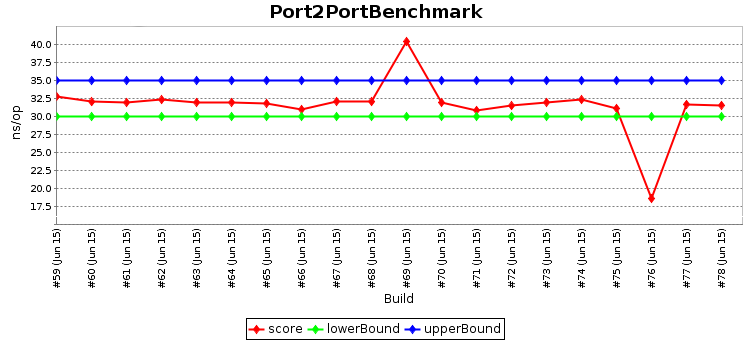 Source: https://build.se.informatik.uni-kiel.de/jenkins/view/TeeTime/job/teetime-nightly-performance-test
RadarGun
14
Results on Console
[SUCCESSFUL]
teetime.benchmark.Port2PortBenchmark.queue
Expected score interval: [30.0, 35.0]
Actual score: 32.777 ± 1.982 ns/op (ci=99.9%)

[FAILED]
teetime.benchmark.Port2PortBenchmark.queue
Expected score interval: [30.0, 35.0]
Actual score: 40.386 ± 1.637 ns/op  (ci=99.9%)

[FAILED]
teetime.benchmark.Port2PortBenchmark.queue
Expected score interval: [30.0, 35.0]
Actual score: 18.613 ± 4.536 ns/op  (ci=99.9%)
RadarGun
15
Conclusions
Minimum requirements on a performance testing framework
VM/warmup/real runs
Time interval assertions (e.g., „may take 23-27 ms“)
Quantiles (e.g., min, median, max) + avg execution time
Hardware-dependent assertions and measurements
RadarGun
Future work:
Custom Jenkins Plugin for Plotting Performance Results
Confidence-based stopping criteria
https://github.com/SoerenHenning/RadarGun
RadarGun
16
[Speaker Notes: Currently, we use JMH‘s capability to stop a benchmark. JMH executes a benchmark multiple times until a given time has passed, e.g., 1 second or 2 minutes.]
References
[Foo+15] Chun Foo, King and Ming Jiang, Zhen and Adams, Bram and Hassan, Ahmed E. and Zou, Ying and Flora, Parminder, “An Industrial Case Study on the Automated Detection of Performance Regressions in Heterogeneous Environments”, ICSE, 2015
RadarGun
17